2023 NY Agricultural Workforce Outlook
Richard Stup, Ph.D.
Director, Cornell Agricultural Workforce Development
rstup@cornell.edu
agworkforce.cals.cornell.edu
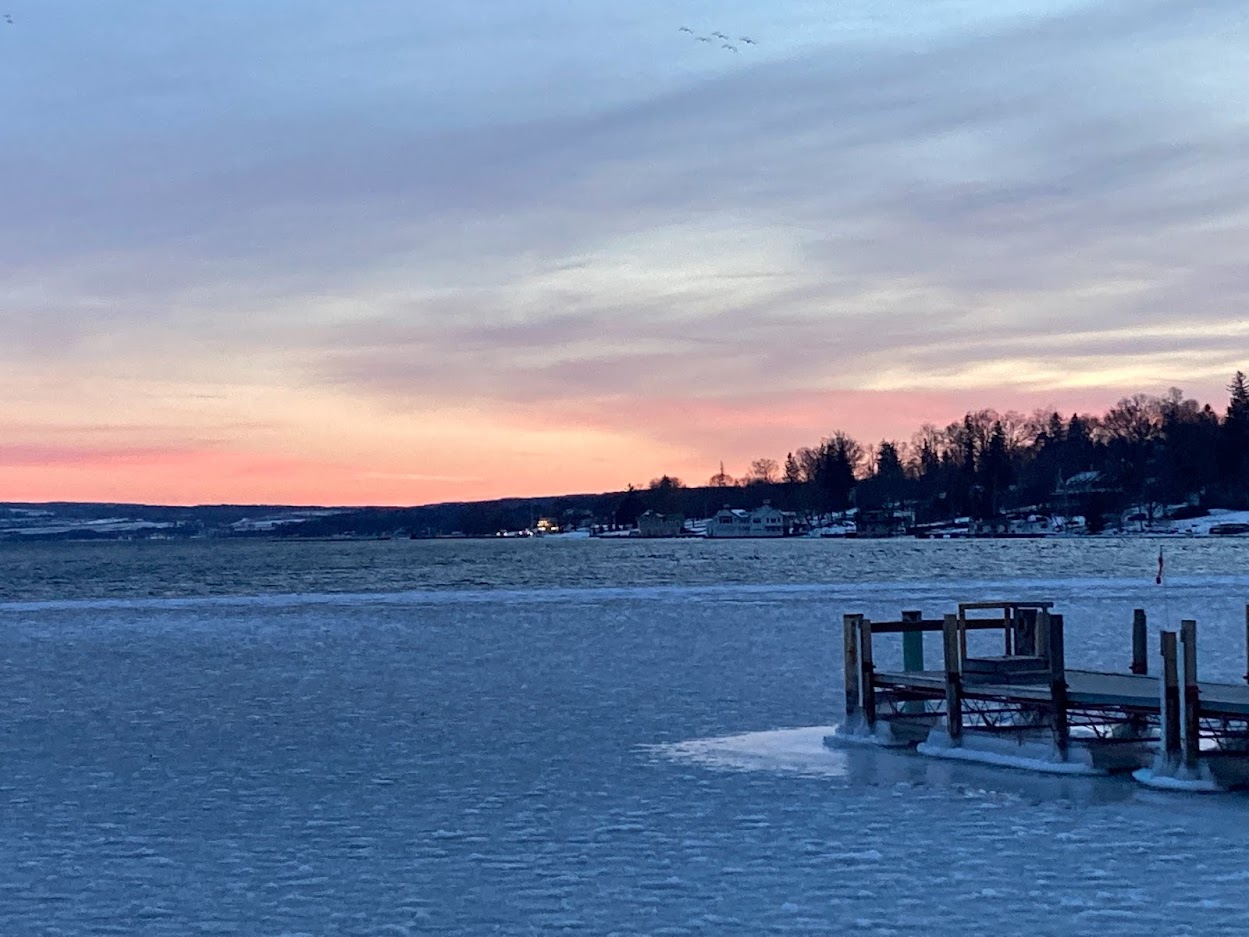 The Big Picture
Labor markets
Who’s in the farm workforce?
Immigration
Growth of H-2A
New York Issues
Wage trends
Overtime and its implications
Research: NY Farm Workforce in Transition
Outlook
Agenda
Labor Markets
U.S. Unemployment Since 2003
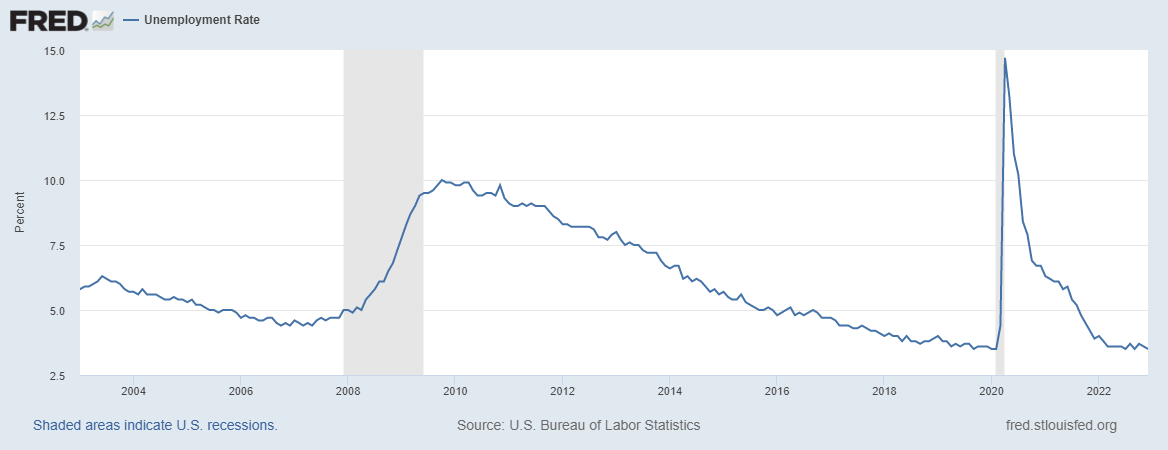 [Speaker Notes: Unemployment rate
The unemployment rate represents the number of unemployed people as a percentage of the labor force (the labor force is the sum of the employed and unemployed).
The unemployment rate is calculated as: (Unemployed ÷ Labor Force) x 100.
Not in the labor force, In the Current Population Survey, people are classified as not in the labor force if:
they were not employed during the survey reference weekand
they had not actively looked for work (or been on temporary layoff) in the last 4 weeks
In other words, people not in the labor force are those who do not meet the criteria to be classified as either employed or unemployed, as defined above.]
Unemployment by State
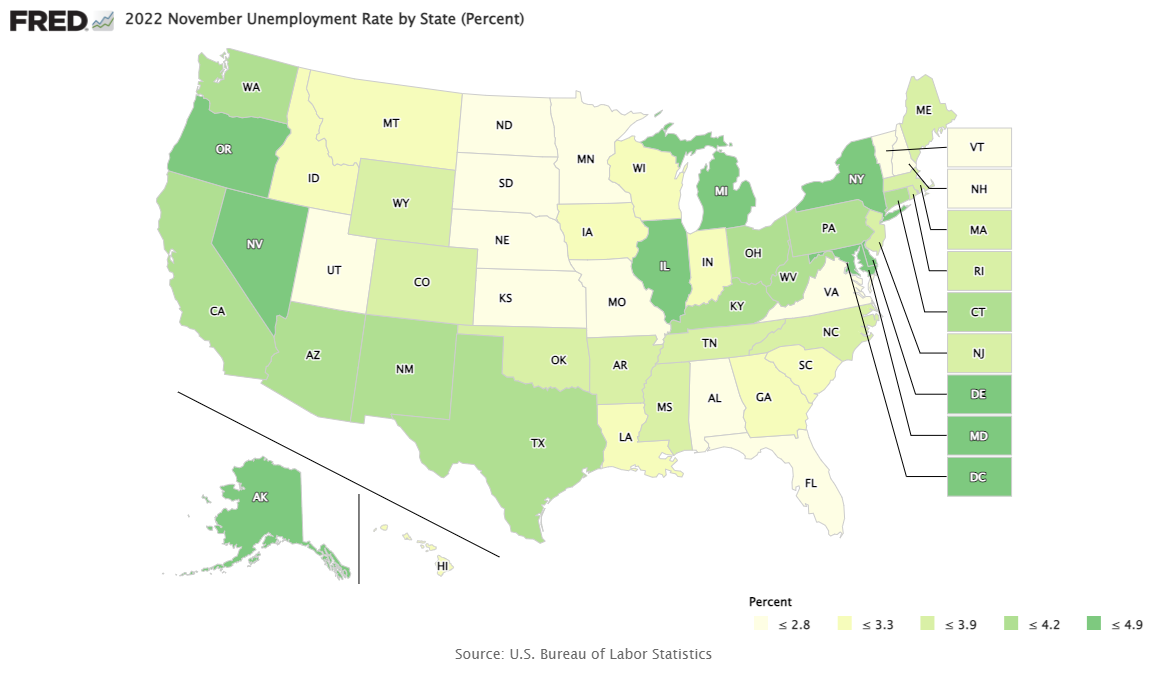 [Speaker Notes: New York at 4.3%]
Unemployment in New York
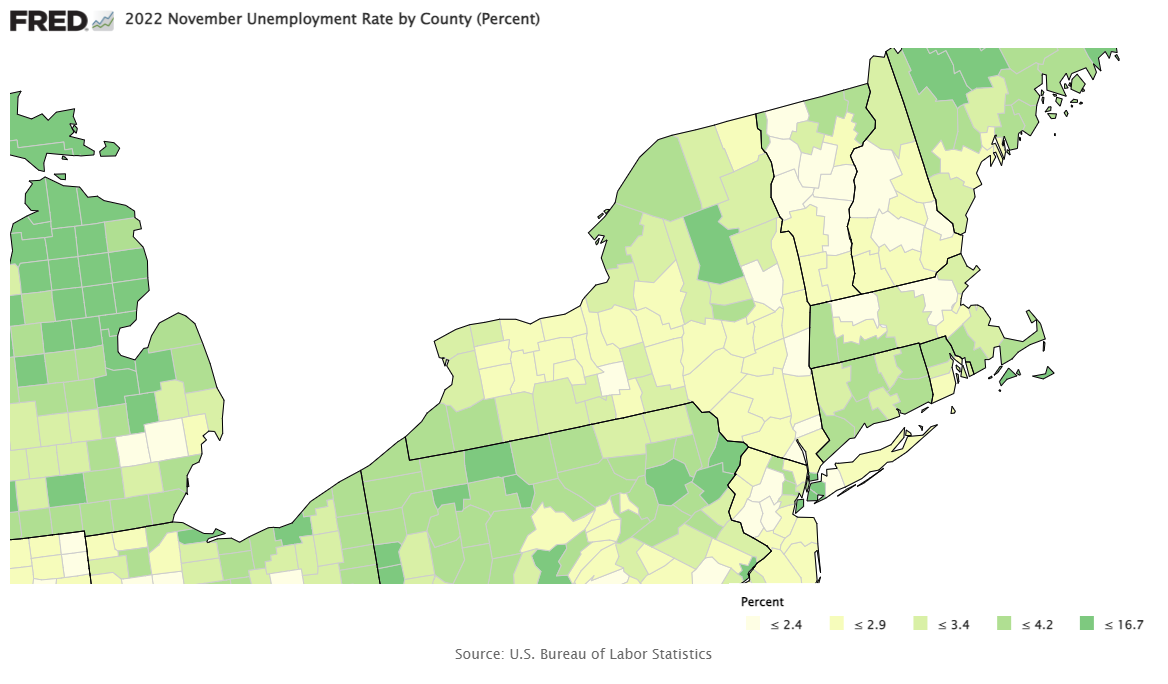 U.S. Labor Force Participation Rate Since 1948
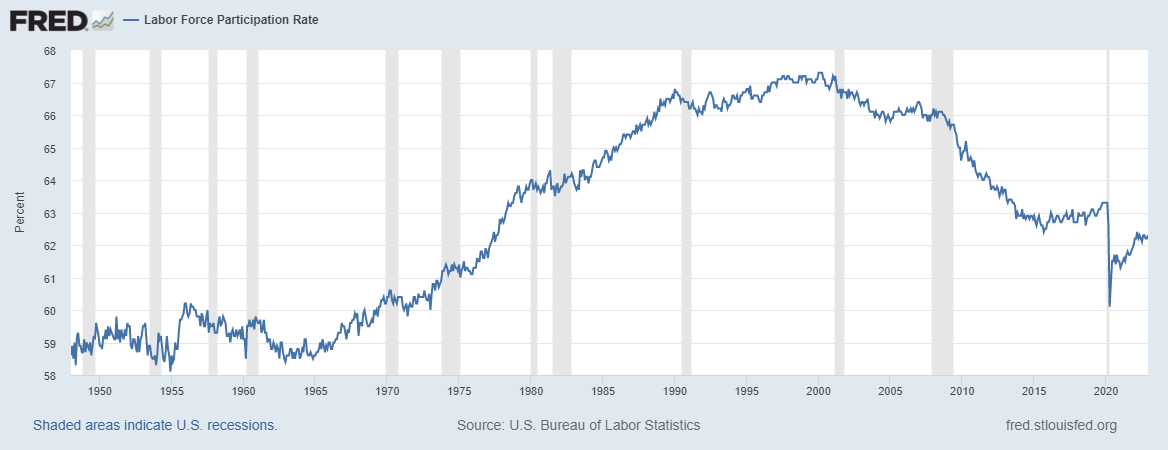 [Speaker Notes: The labor force participation rate is the percentage of the civilian noninstitutional population 16 years and older that is working or actively looking for work. It is an important labor market measure because it represents the relative amount of labor resources available for the production of goods and services.]
Labor Force Participation Among Women
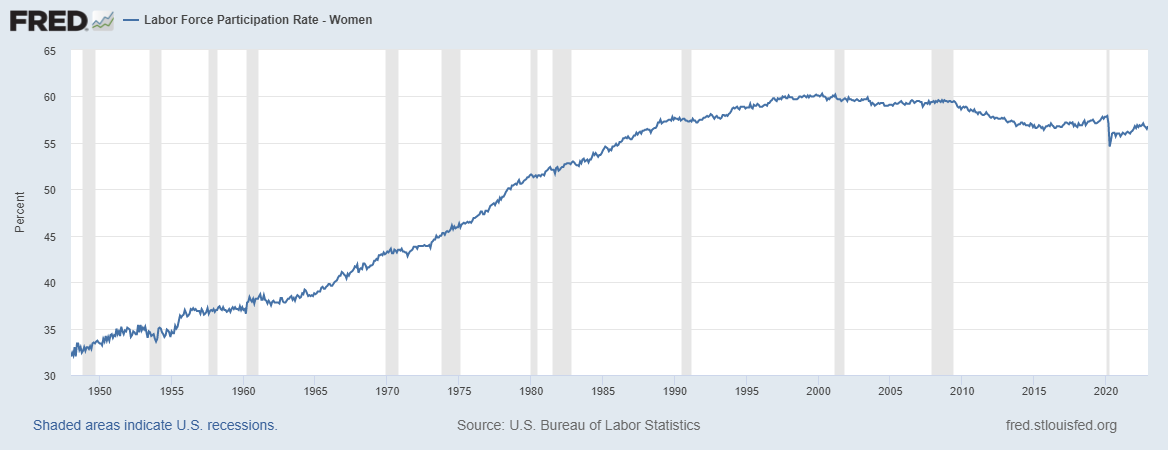 Still More Job Openings Than Unemployed People in the U.S.
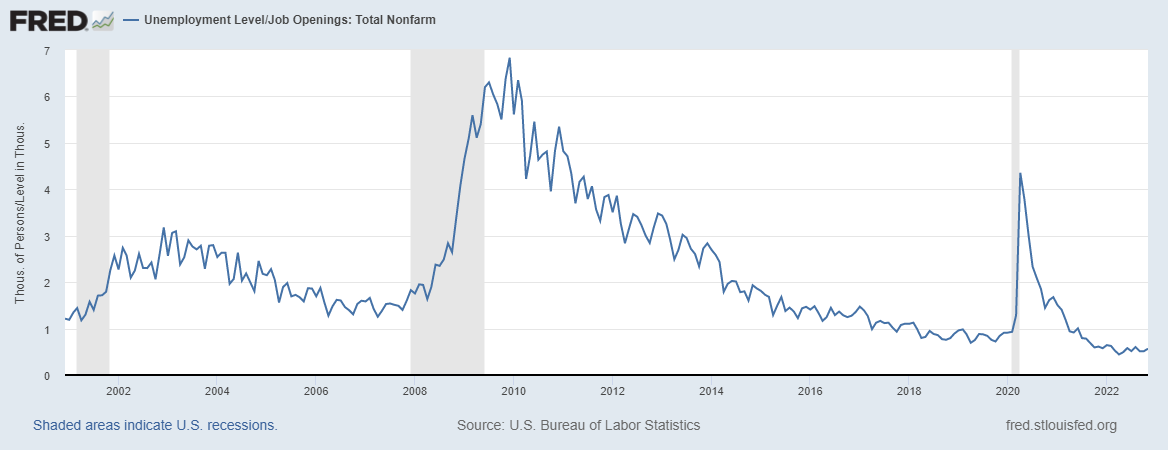 [Speaker Notes: Link: https://fred.stlouisfed.org/graph/?g=p9aA
The November 2022 number is .566 meaning there were almost twice as many job openings as there were unemployed people]
Workers Still Confident in Finding Jobs
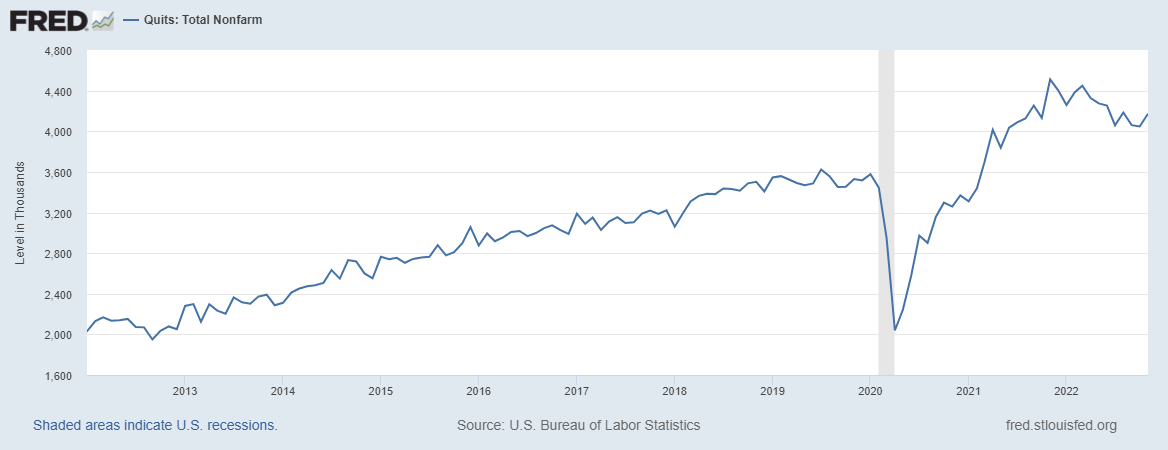 [Speaker Notes: (2) The quits rate is the number of quits during the entire month as a percent of total employment.
1.5 quits/month = 18% turnover rate
3 quits/month = 36% turnover rate]
The markets are telling us that labor is tight and employees know it!
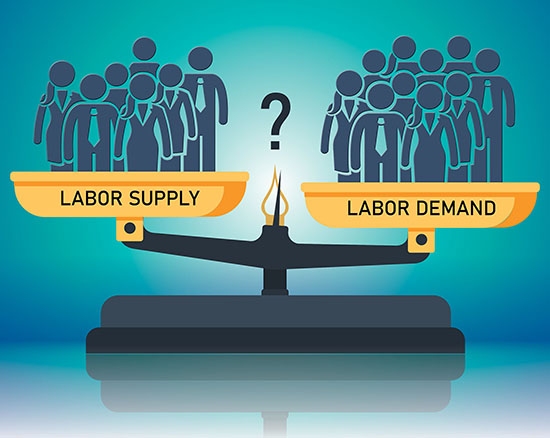 Who Makes Up New York’s Farm Workforce?
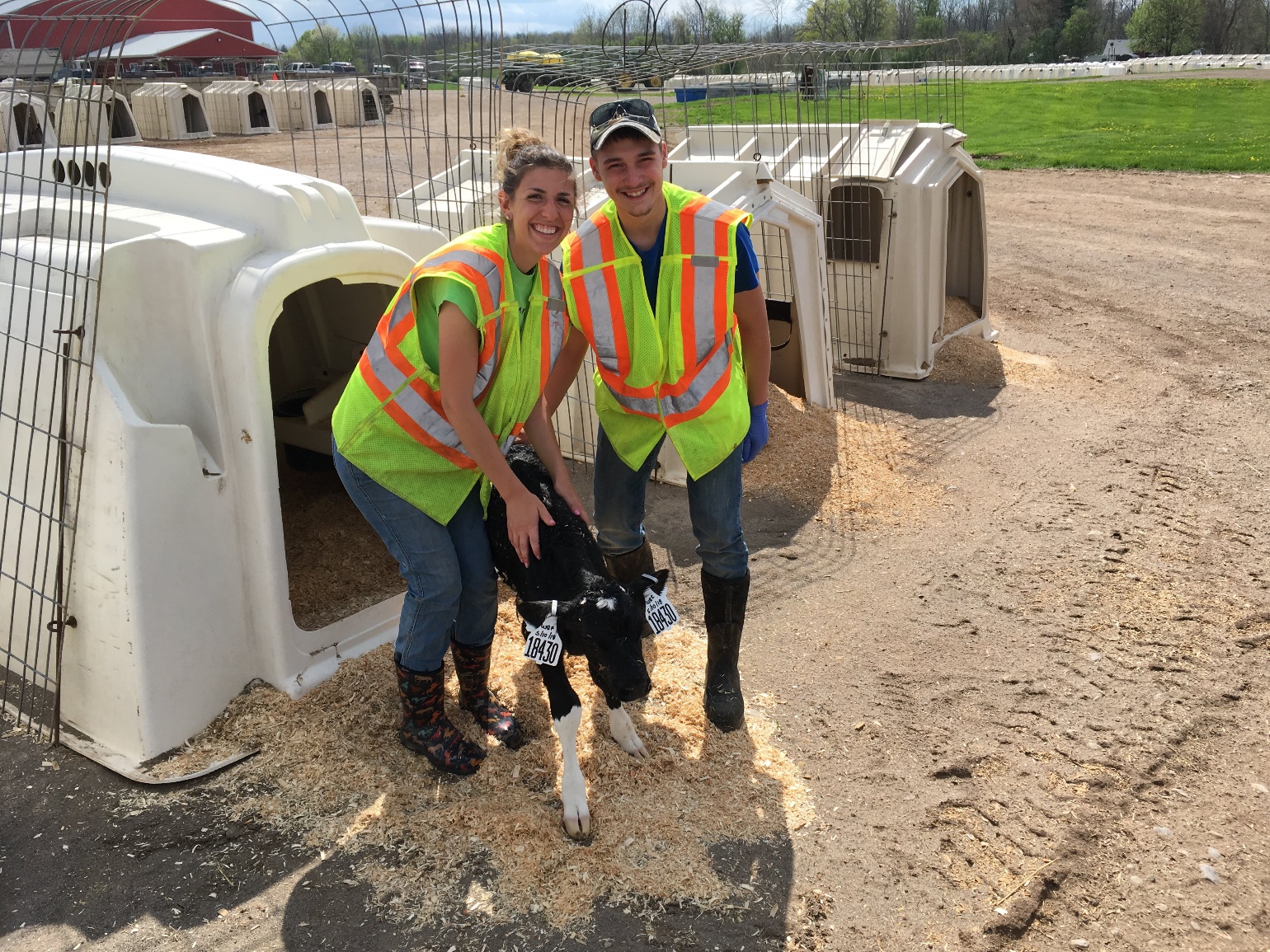 Today’s Farm Workforce
Farmers and their family members are still important, across all sectors and regions of the country.
A large population of long-term, settled immigrants, mostly Hispanic, and many are still unauthorized to work in the U.S.
A large population of local, U.S. citizens in rural communities across the country. (This group is largely ignored or forgotten in farm labor policy debates.)
A smaller population of more recent immigrants, both authorized and unauthorized.
The rapidly growing population of foreign, temporary guest workers in the H-2A program.
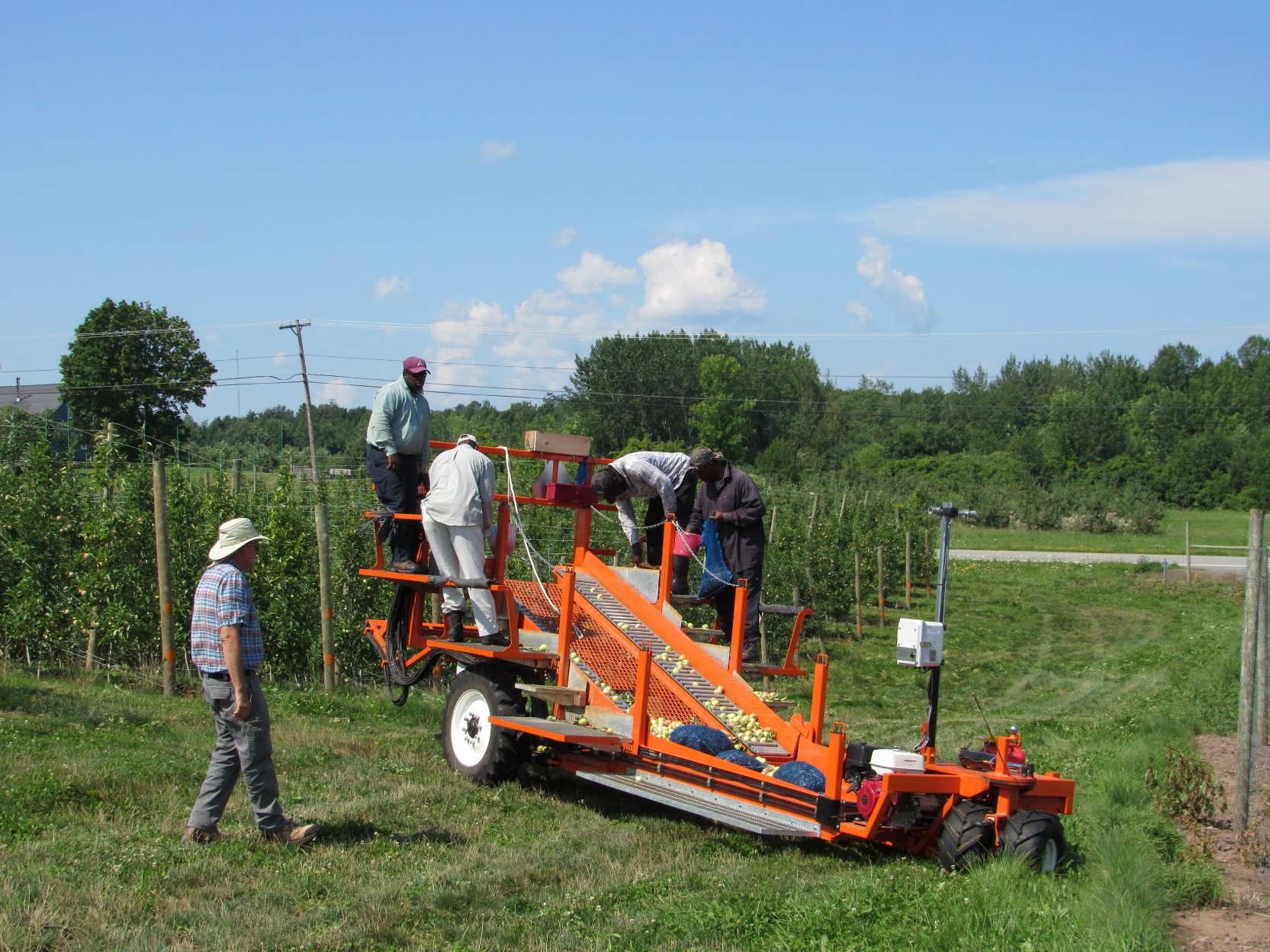 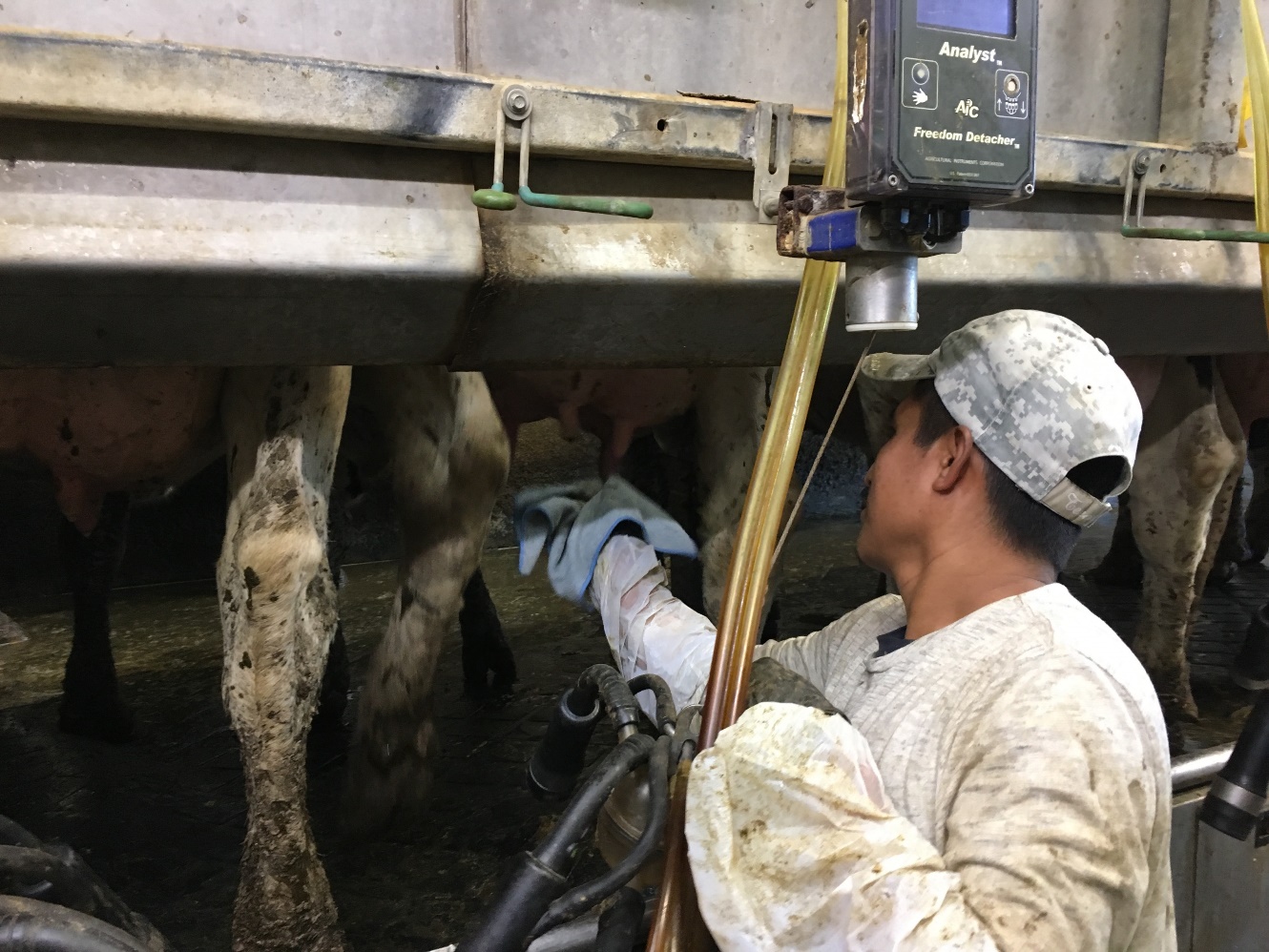 New York’s Hired Farm Workforce
There were 16,728 operations with unpaid workers and 40,258 unpaid workers.
Down from 60,944 in 2012
Source: 2017 Census of Agriculture
[Speaker Notes: Huge focus on the immigrant workforce but New York’s industry is very diverse.]
Unauthorized Immigration
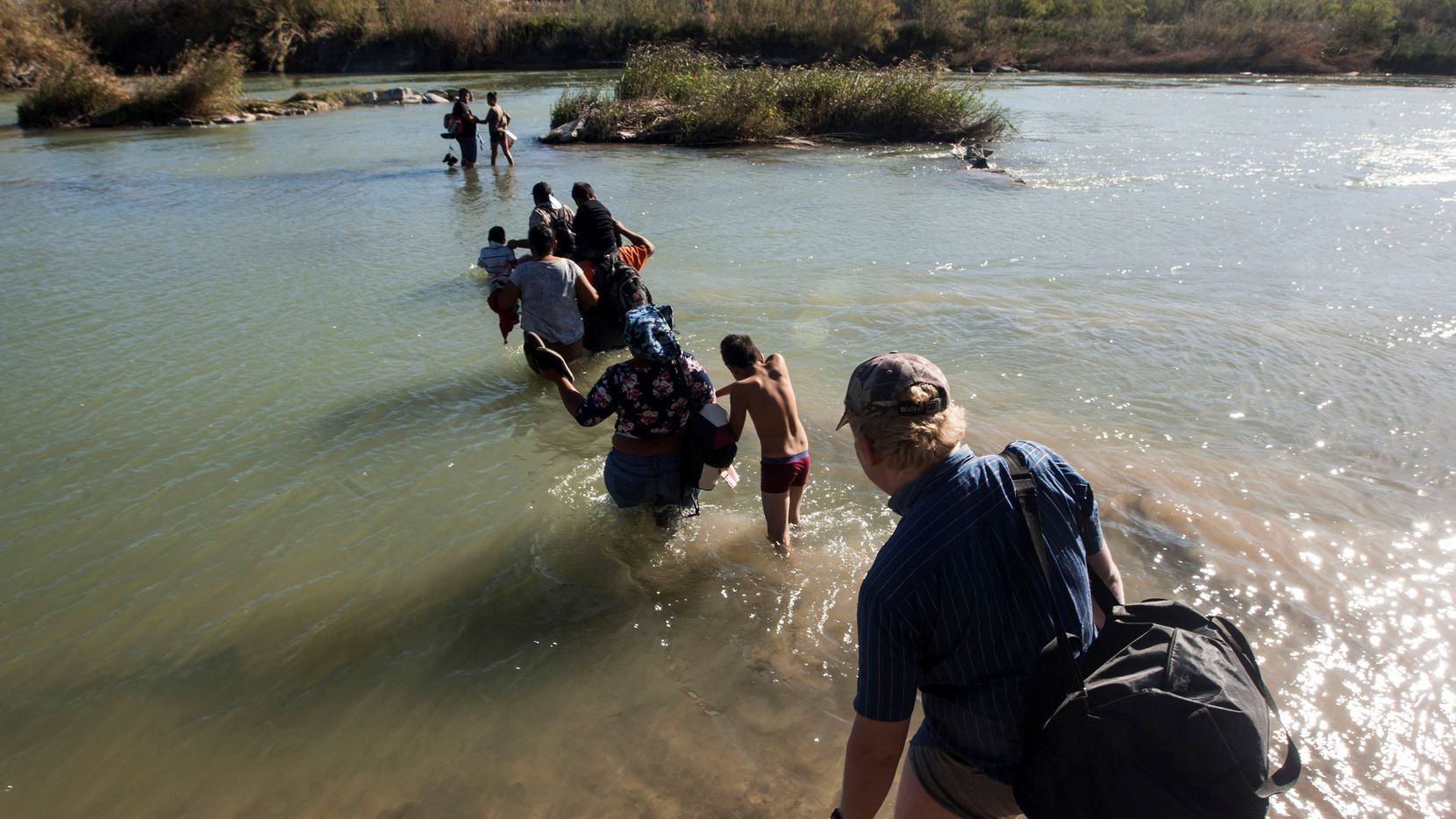 Most Unauthorized Immigrants Are Now Long-Term U.S. Residents
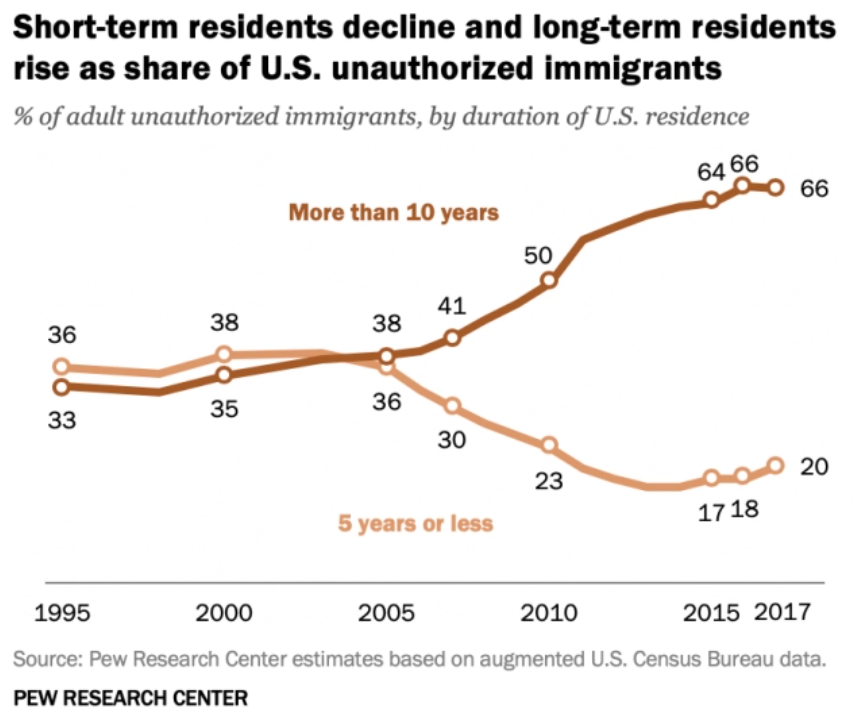 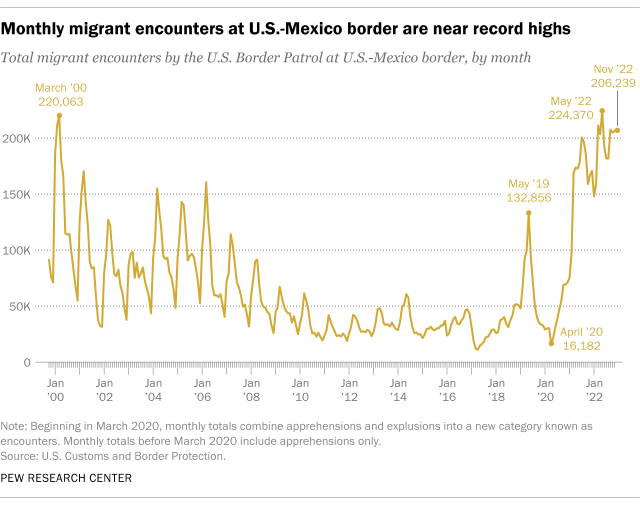 High Activity at the U.S.-Mexico Border
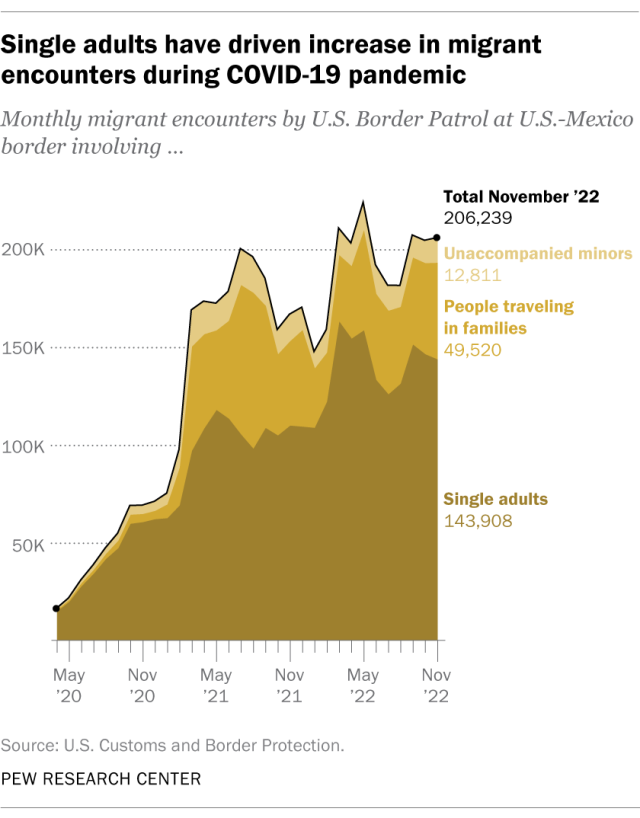 Changing Border Activity
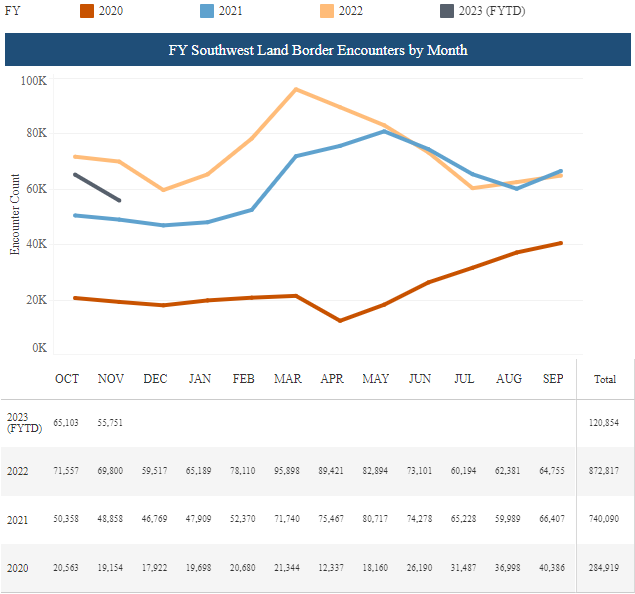 Border Encounters with Single Adults from Mexico or Guatemala
Source: U.S. Customs and Border Protection
[Speaker Notes: I narrowed the data down to look at the activity that we know is largely about finding work in the U.S. Single adults coming from Mexico and Guatemala. You might think that this would translate into more unauthorized workers showing up on farms. 
https://www.cbp.gov/newsroom/stats/southwest-land-border-encounter]
Estimated SuccessfulBorder Crossings
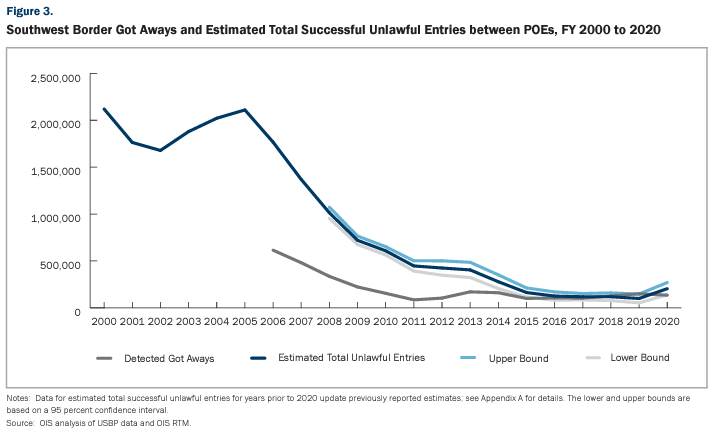 Source: Department of Homeland Security Border Security Metrics Report August 5, 2020
[Speaker Notes: Border enforcement got much tougher starting under Obama and then under Trump.]
U.S. Farm Workforce Policy Reform
Farm Workforce Modernization Act (FWMA) passed in the House during the last Congress.
Earned legalization for ag workers and 5-year visas
H-2A program opened to year-round employment
Never taken up in the Senate, failed to get into yearend budget bill.
All legislative prospects appear cut off at this time.
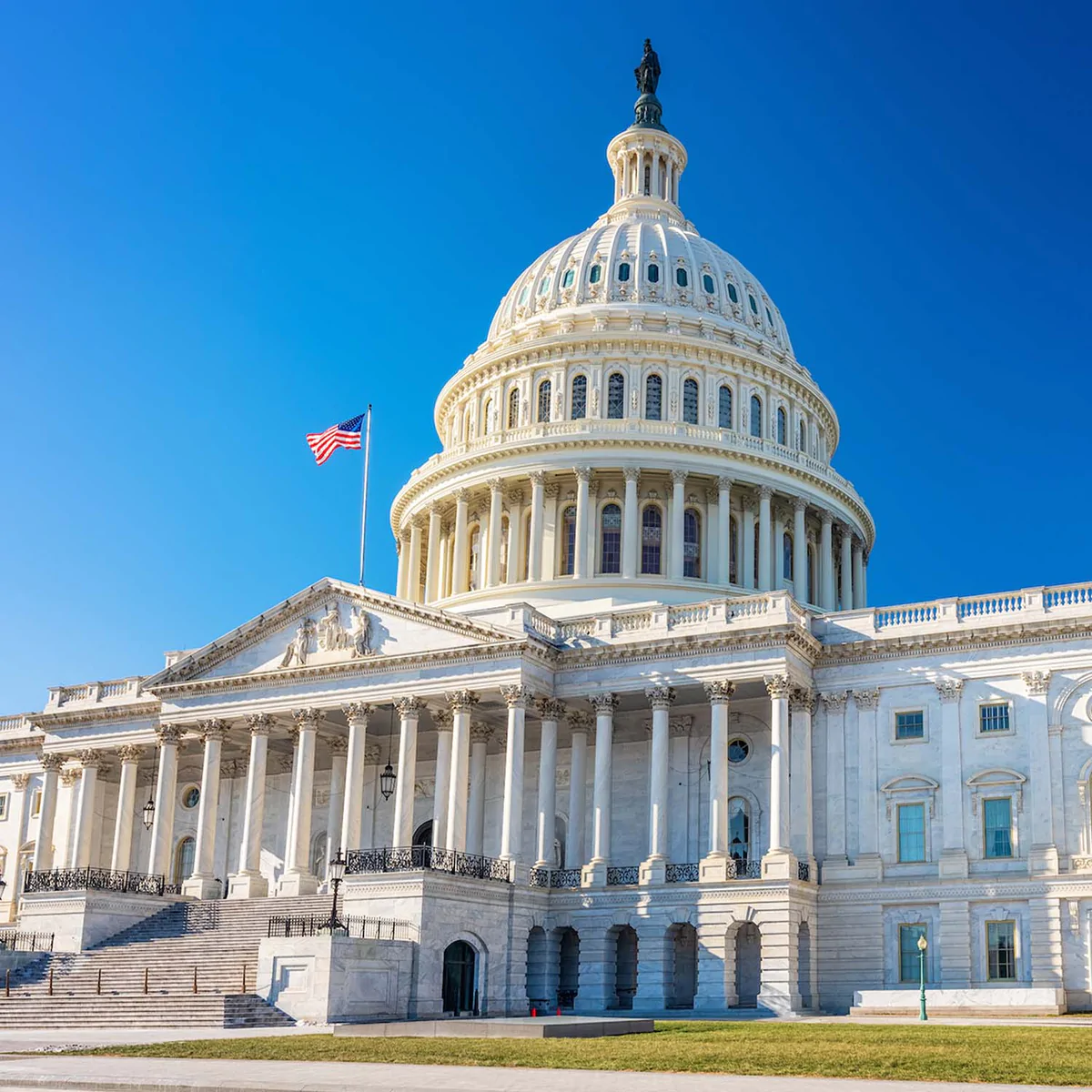 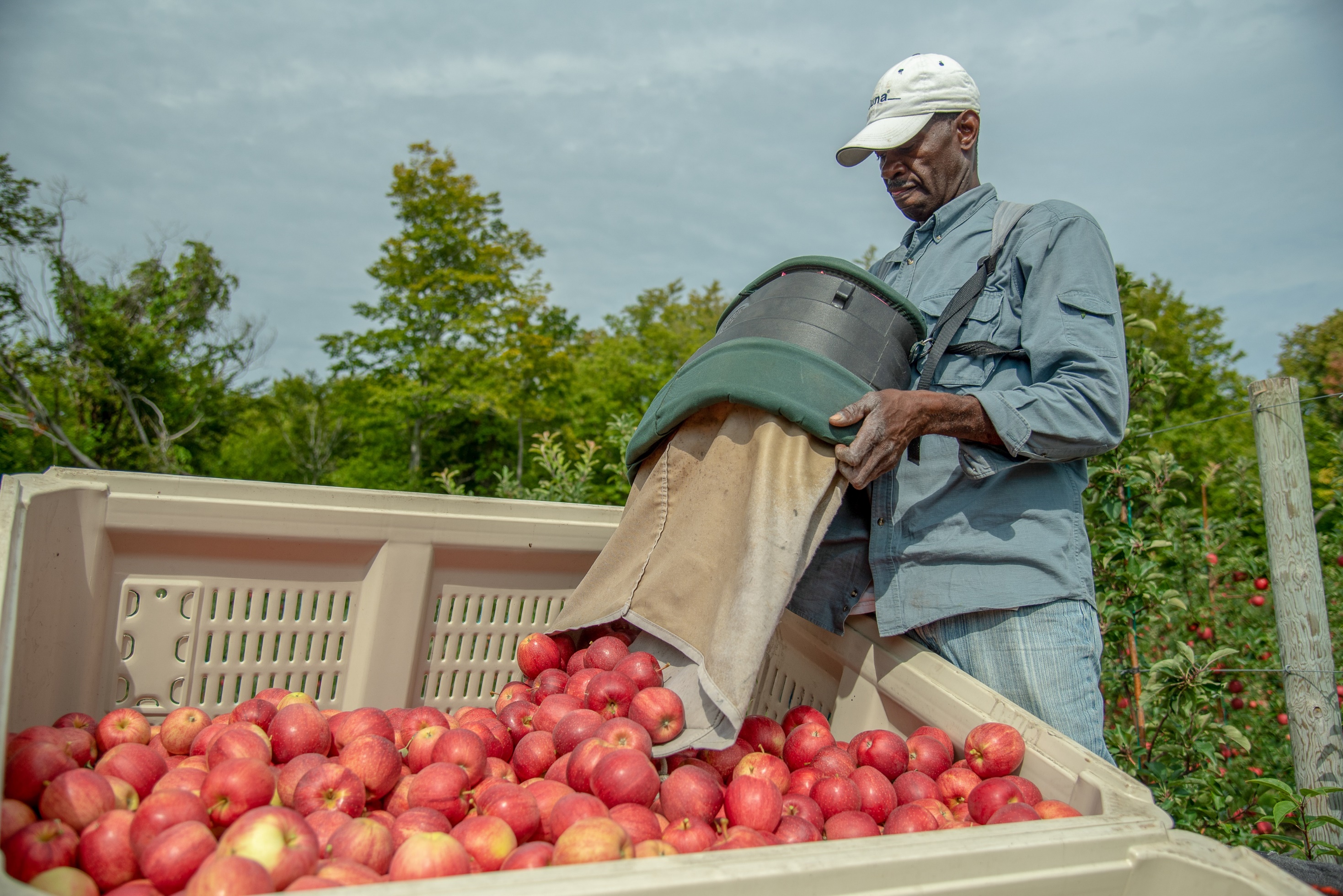 With the flow of unauthorized labor cut off, H-2A filled the gap.
Growth in Certified H-2A Positions
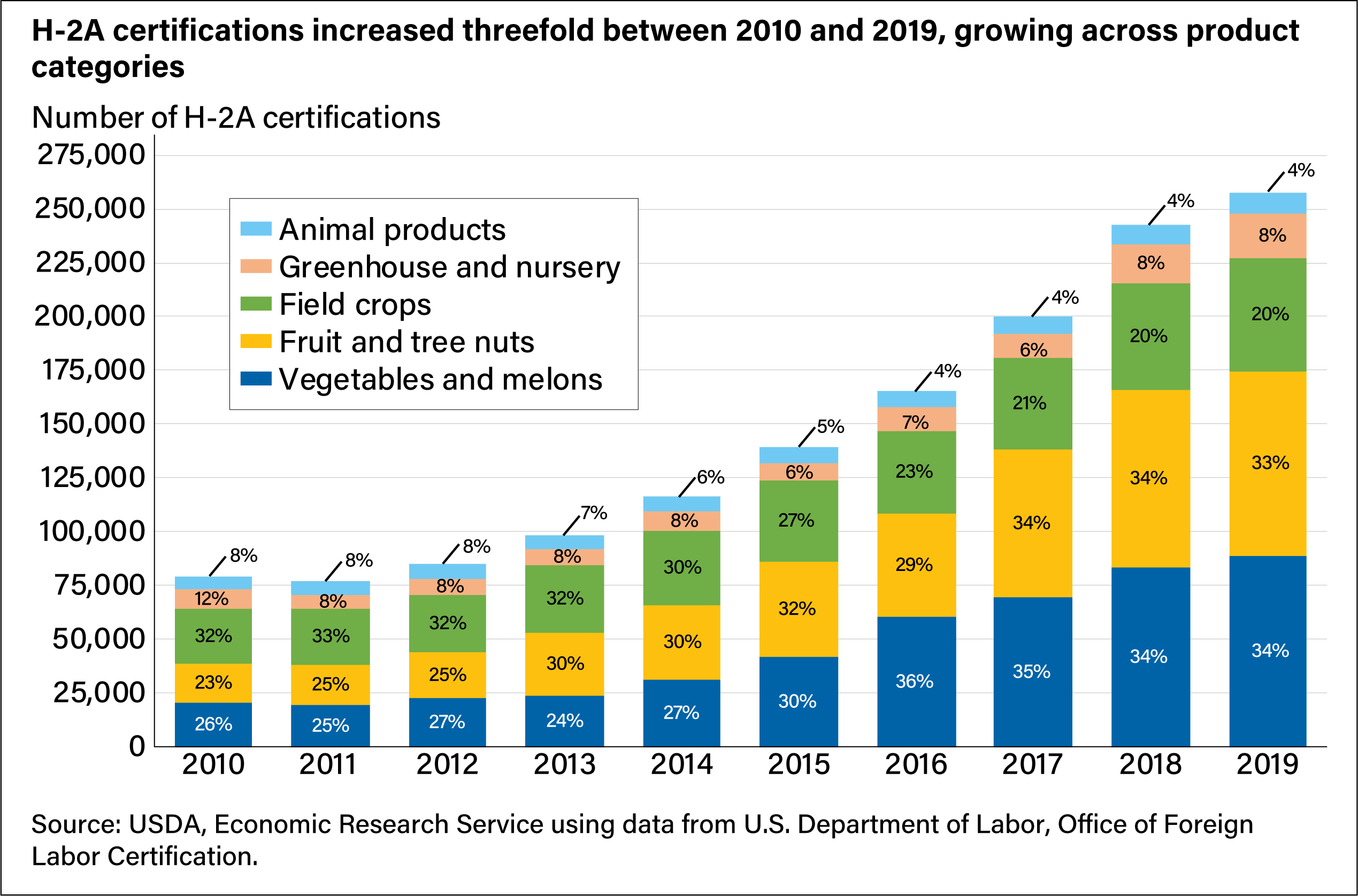 U.S. H-2A Growth by Crop
New York H-2A Positions Certified
Automation Outlook
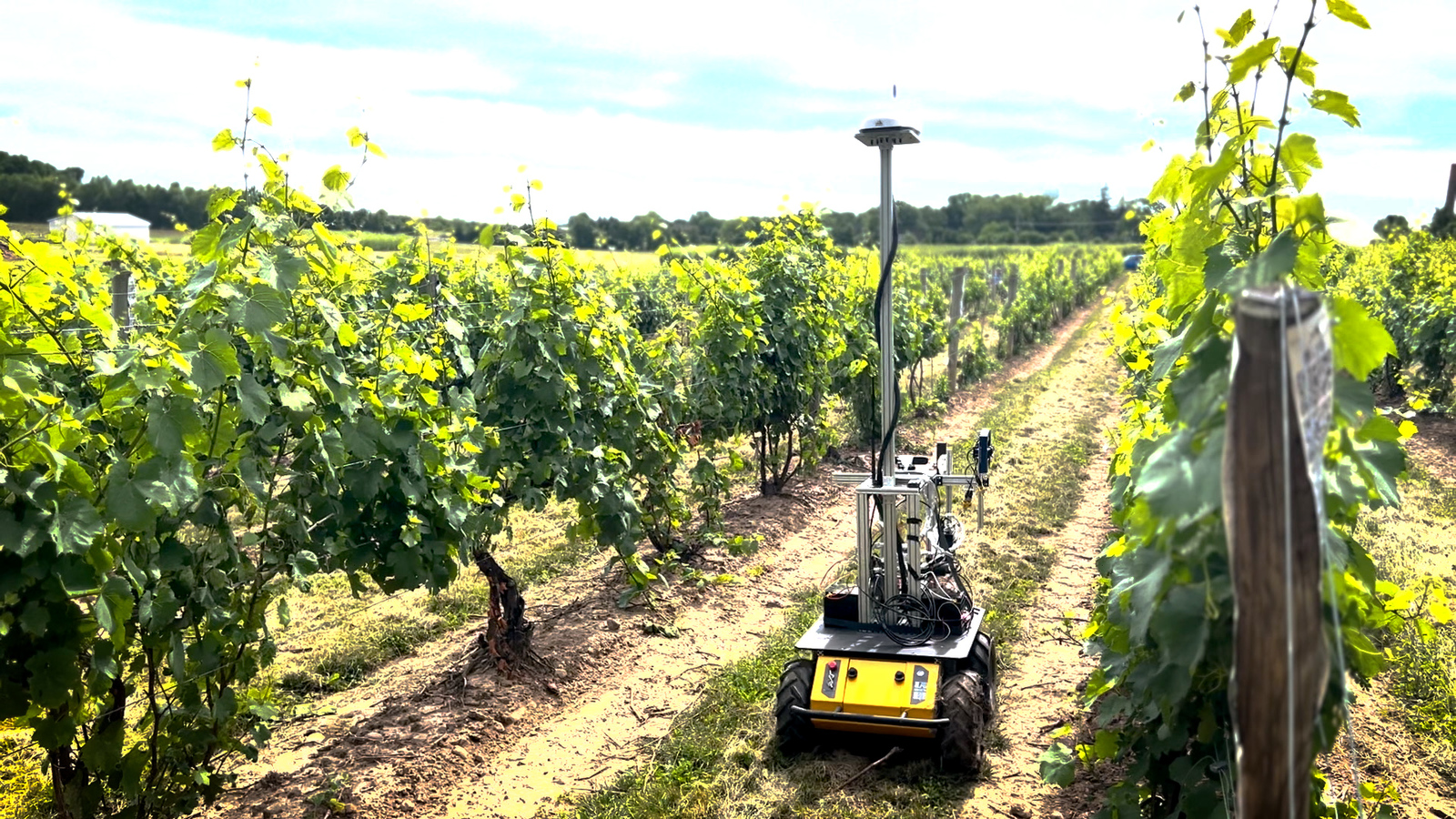 Smarter use of labor
Machine learning
Technology to Augment Labor
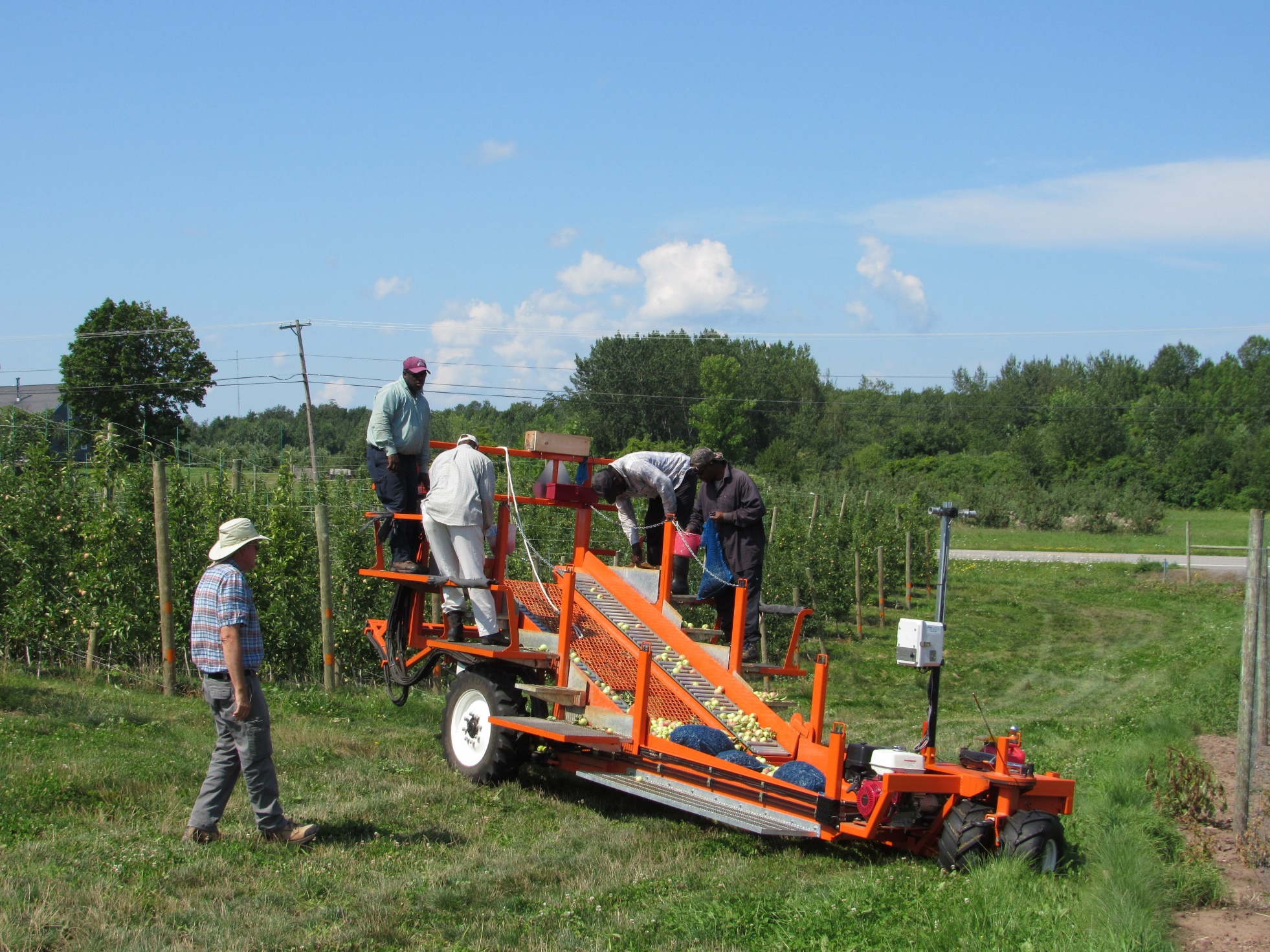 Compensation
New York Minimum Wage
$.70
$.70
$.70
$.70
$.70
$.70
$1.00
*Future increases will be based on an indexed schedule to be set by the Director of the Division of the Budget in consultation with the Department of Labor following an annual review of the impact.
[Speaker Notes: I was predicting a $.70 min wage increase last year but the state went for a full dollar. I predict that next year they will raise it the remaining $.80.]
Wage Compression
Minimum wage establishes the entry level.
Existing employees' wages are usually higher and are also pushed up.
Proposed Minimum Wage Changes
Legislation proposed in the NY legislature (S3062D) calls for:
In NYC, “raising the minimum wage to $21.25 an hour by 2026”
“the minimum wage in the remainder  of  the state should also eventually catch up with the statewide rate, but at a slower pace since wages and costs are lower there.”
“automatically  adjusted  or ‘indexed’ each year so that it doesn't fall behind again” (Index based on inflation and worker productivity.)
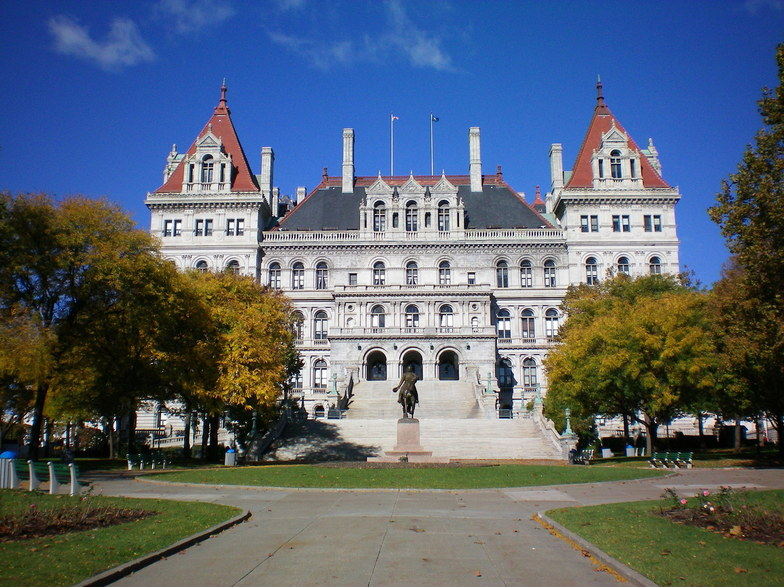 % Change in Labor Productivity
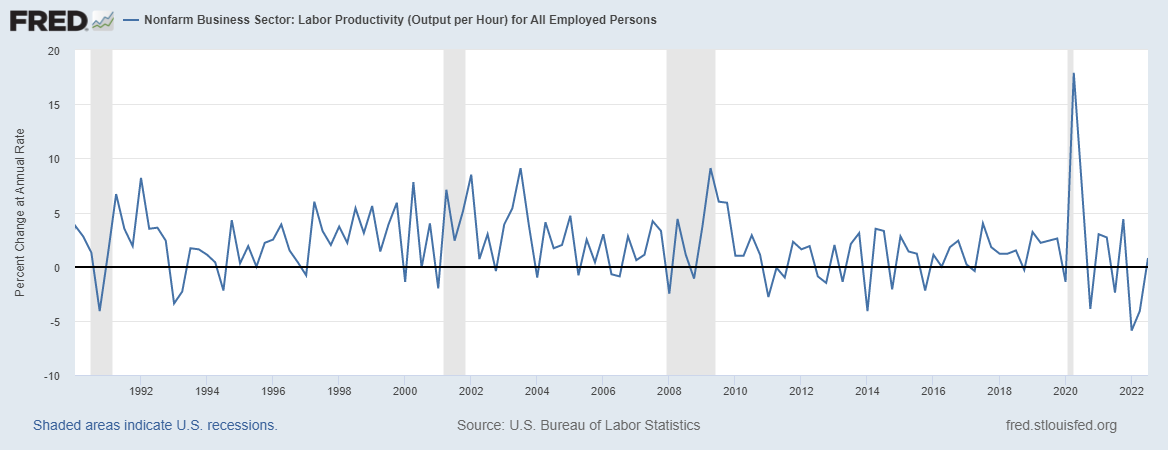 2023 AEWR
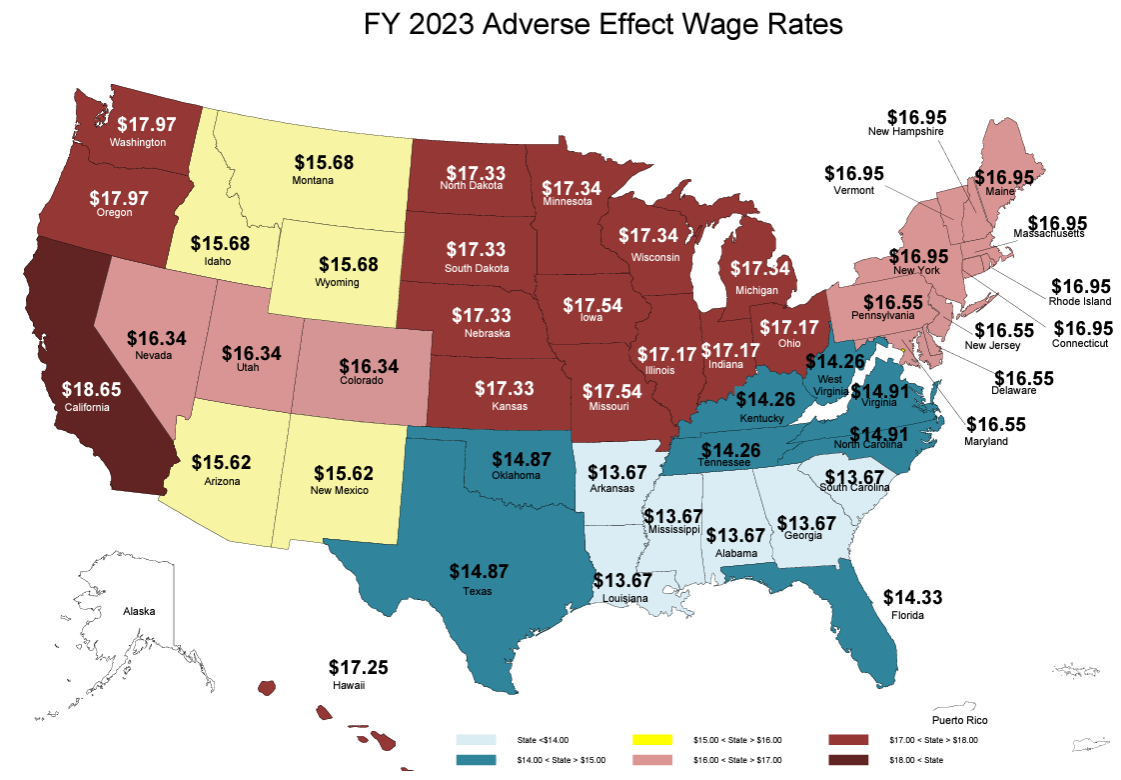 H-2A Adverse Effect Wage Rate (AEWR)
2022 AEWR Increase in Select States
U.S. Department of Labor seeks to change wage setting method for farms jobs involving tasks such as trucking and construction.
Would use wages from Bureau of Labor Statistics for farm workers doing jobs such as “truck drivers, farm supervisors and managers, construction workers, and many occupations in contract employment.”
Overtime and the NY Wage Board
New York Farm Labor Overtime Saga
Proposed Overtime Threshold Changes
Farm Workforce Retention Credit
Since 2017 the state has offered a tax credit to farm employers that they can receive for each farm worker employed. 
$250 in 2017 and was up to $600 for 2021.
Now doubled to $1,200 per eligible farm employee who worked at least 500 hours.
NY Farm Employer Overtime Tax Credit
Corporations, sole proprietorships, LLCs and partnerships are eligible.
Farm wineries and cideries who derive more than 50% of their income from beverage sales will need to follow special rules.
Only “farm laborers” as defined in NY labor law are eligible employees. 
Eligible overtime hours include those in any calendar week that exceed the overtime threshold set by the commissioner of labor, up to 60 hours in a week. 
Only the overtime premium is reimbursable through the tax credit. 
Employers allowed to take 118% of the eligible overtime compensation to cover additional costs.
Advance payments of tax credits for overtime premiums paid from January 1st to July 31st are possible, remainder at tax time. 
There is no sunset provision in the law.
Credits Cover Eligible Overtime Premiums
Green pay is eligible for OT tax credit
Example Details:
Year 2027 so threshold is at 52 hours
Employee’s base pay is $16/hour
OT premiums between 52 and 60 hours eligible for OT tax credit
No hours above 60 are eligible for credit
[Speaker Notes: Blue area is paid for by the employer. Green area is eligible for OT tax credit.]
California OT
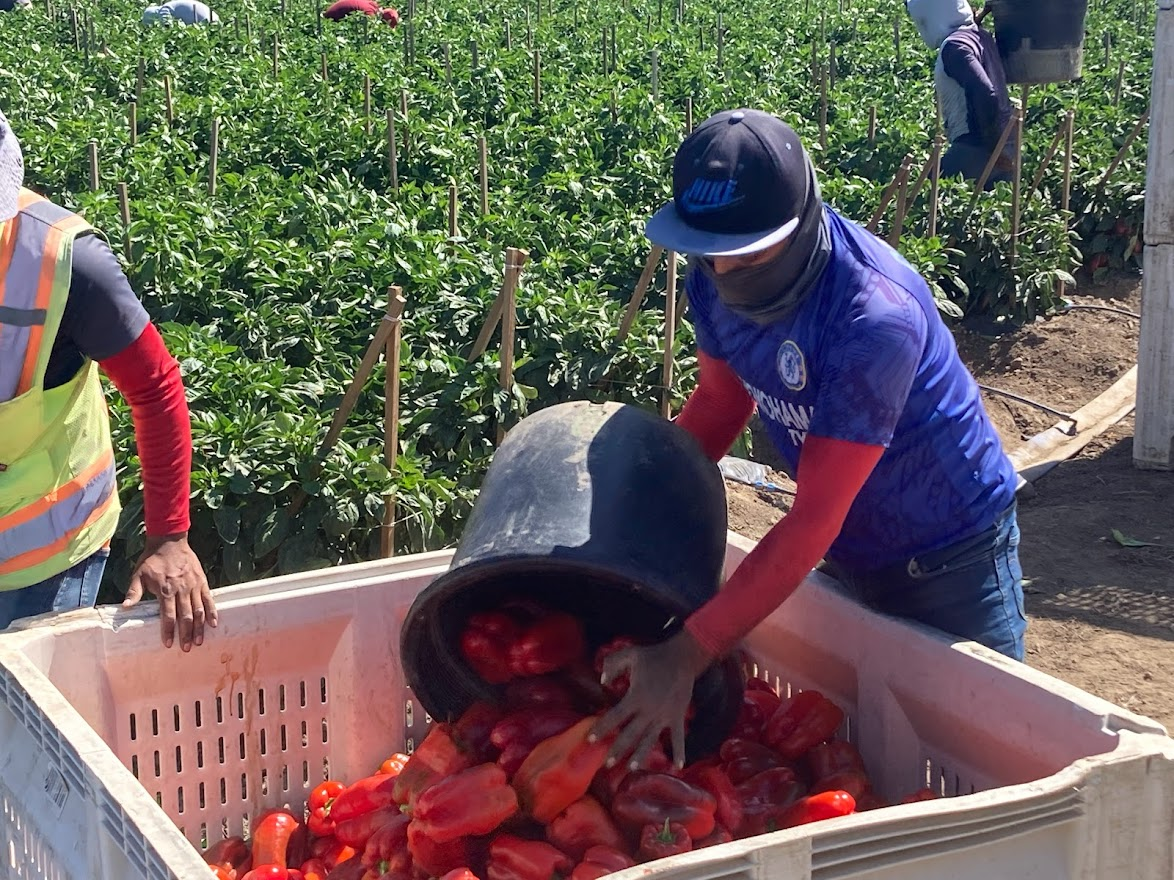 40 hours/week
8 hours/day
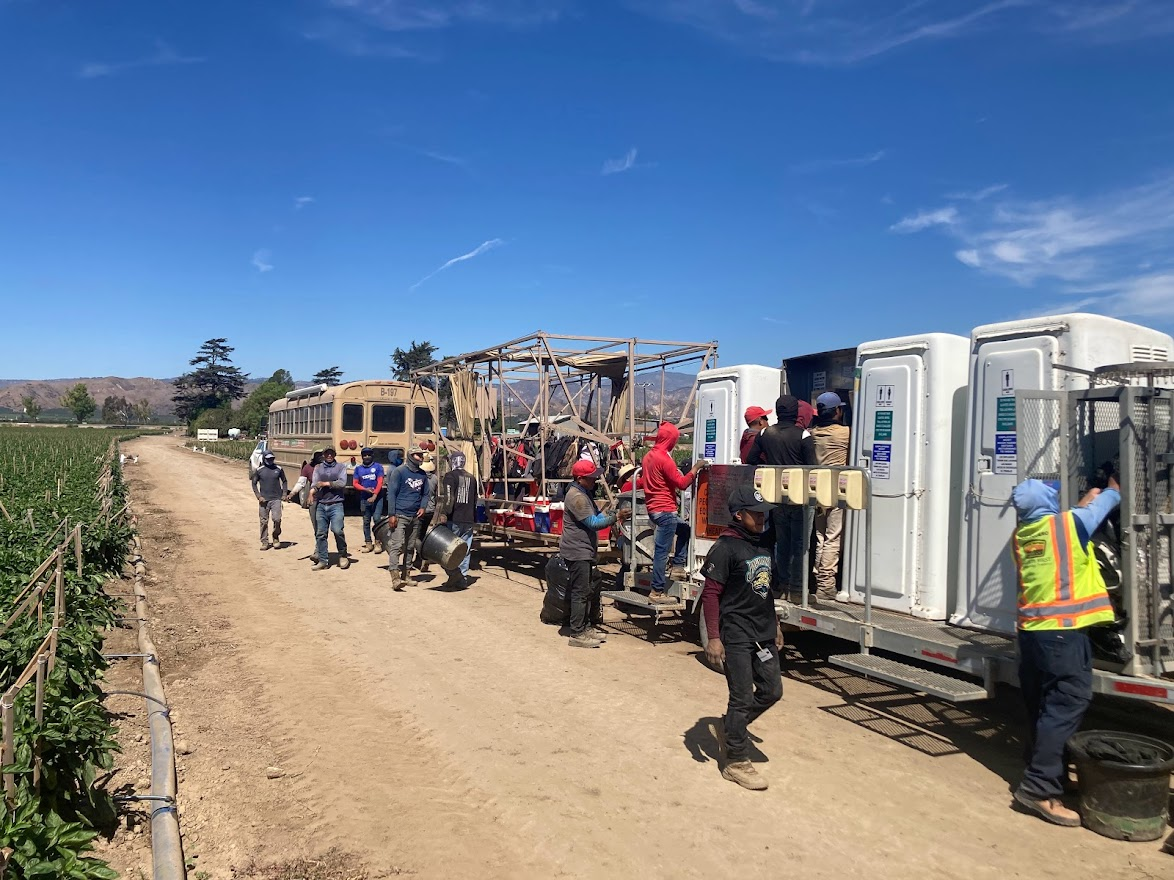 What Will Be the Effect of a Declining OT Threshold and Refundable Tax Credit?
Employ the minimum number of workers,
who will work close to 60 hours/week.
New York farm employees will actually get overtime pay because of the tax credit.
Will they be the highest paid farm employees in the U.S.?
New York Farm Workforce in Transition Research
Supported by:
USDA
New York State Agriculture & Markets
Farm Credit East
Northeast Dairy Producers Association
Changes Made in 2019-2020 to Reduce Labor Needs or Increase Productivity
[Speaker Notes: “Other” items included: 1. investment in machinery, eqpt, technology, etc., 2. scale back or reduce operations, 3. hired more employees, 4. tighter management]
Plans For Scale (Size) Of Farming Operations in the Next 2 to 4 Years
[Speaker Notes: “Other” items included: 1. “It depends on what NYS happens with labor and market factors,” and 2. improve efficiency, 3. change or discontinue operations]
Plans in the Next 2 to 4 Years to Increase Labor Productivity or Efficiency in Farming Operations
[Speaker Notes: Farms are looking for technology solutions
Moderate changes planned by specialty crop operations: change crop selections, move to less labor intensive crops, reduce crop diversity, mechanize, focus only on the most profitable crops]
Outlook
Agricultural labor remains scarce.
Wages continue to climb from both market and regulatory pressure.
H-2A participation and certified positions continue growth. 
Federal farm labor policy remains unchanged.
60 hours/week becomes the new normal in New York.
Producers invest in developing people.
Producers invest in technology and plans to increase labor efficiency.
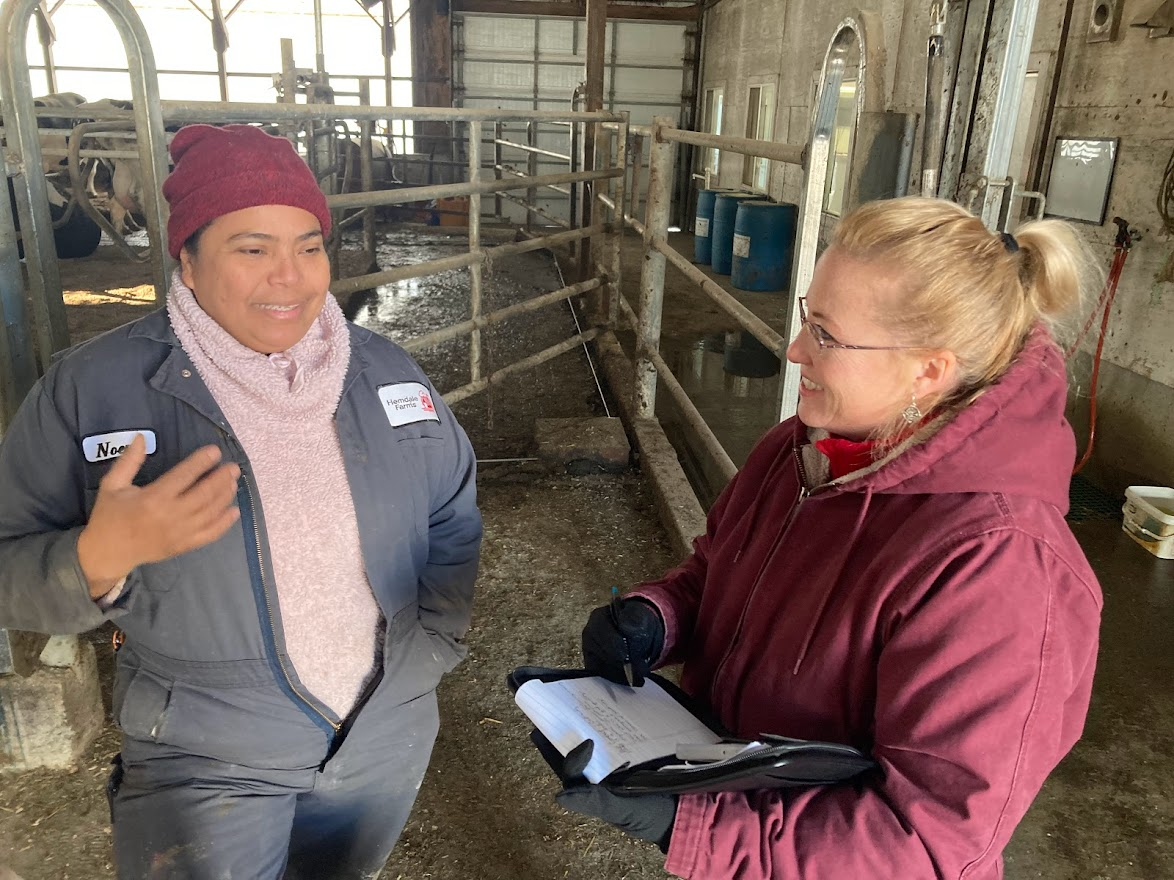